BM-SchnuppertagHerzlich willkommen amBBZ Solothurn-Grenchen! 	Donnerstag, 5. Dezember 2024
Who is who?

Chantal HohermuthAbteilungsleiterin Berufsmaturität  KBS Solothurn

Jürg ViraghLeiter BM TechnikRektor GIBS Solothurn
Gliederung

Berufsbildungszentren (BBZ) Kanton Solothurn
Vorteile einer BM
Ausbildungsübersicht
Mögliche Weiterbildungen 
Bildungsziele der BM
Voraussetzungen
BM-Modelle & Ausrichtungen
BM Technik
BM Wirtschaft
Aufnahmeverfahren
Zusammenfassung
Berufsbildungszentren im Kanton Solothurn
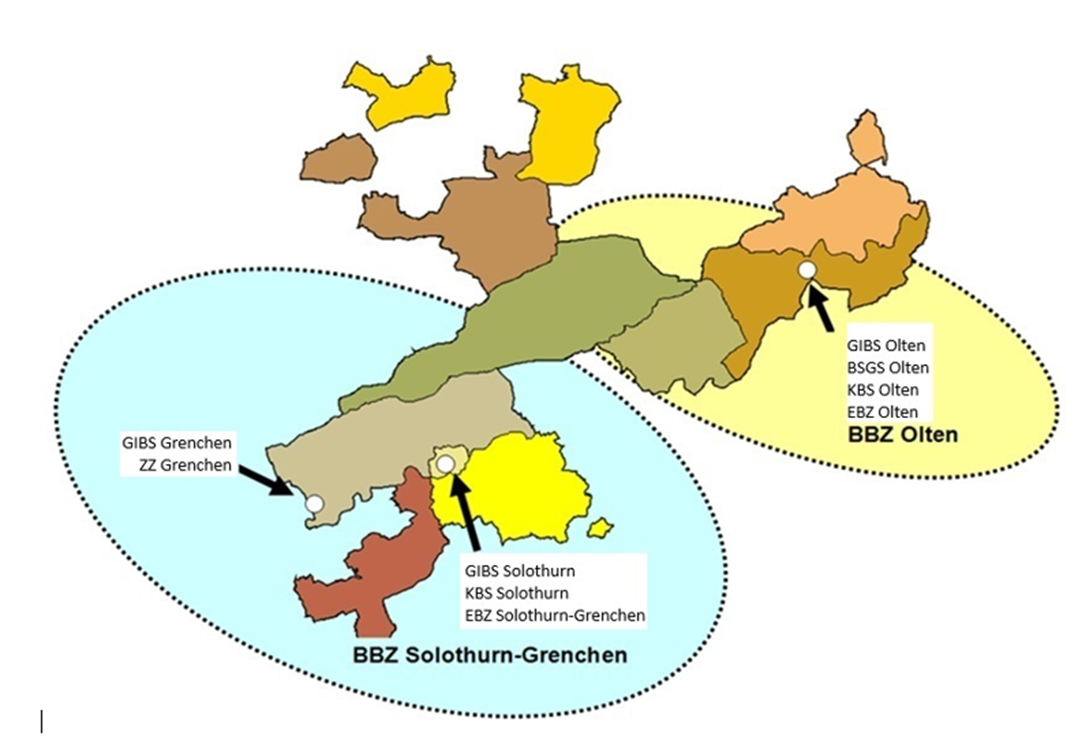 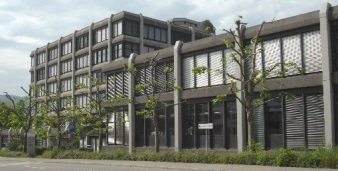 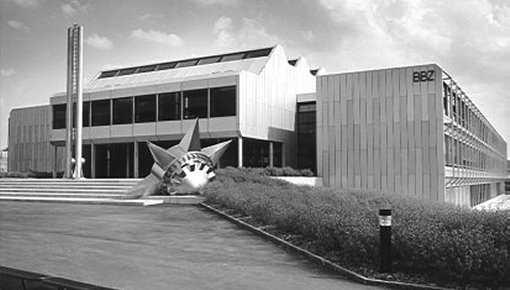 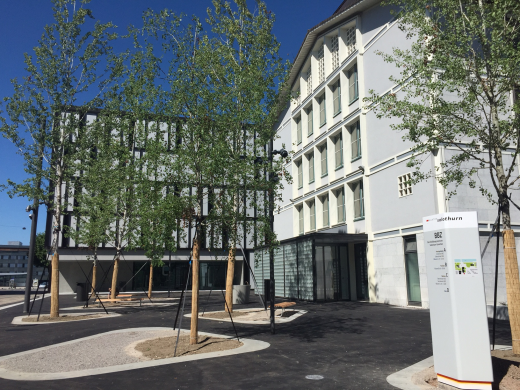 Was sind die Vorteile einer Berufsmaturität?
 Alternative zum gymnasialen Weg
Ein dualer Bildungsweg: 1 Lehrgang = 2 Ausweise (EFZ und Matur)
Verbindung von Theorie und Praxis 
Berufsabschluss und Eintrittsticket für eine Fachhochschule
Ausbildungsübersicht
Hochschulstufe
Höhere Berufsbildung
Tertiärstufe
Fachhochschulen(FH)
PädagogischeHochschule
Universitätenund ETH
Höhere Fachprüfungen
Höhere Fachschulen(HF)
Berufsprüfungen
Sekundarstufe II
Berufsorientierte Weiterbildung
Fachmaturität1 Jahr
Berufsmaturität (BM 2)1 Jahr
Nachholbildung(z.B. Berufsabschluss ohneformalen Bildungsgang)
BeruflicheGrundbildung
Eidg. Berufsattest (EBA), 2 Jahre
Berufliche GrundbildungEidg. Fähigkeitszeugnis (EFZ)3 od. 4 JahreBetriebe, Berufsfachschulen
FachmittelschuleFMS3 Jahre
Gymnasiumgymnasiale Maturität4-5 Jahre
BM1
Allgemeinbildende Schulen
Brückenangebote(z.B. 10. Schuljahroder Vorlehre)
Sek I
Volksschule (Sekundarstufe I)
Mögliche Weiterbildungen
Fachhochschulen (FH) – Ausrichtung Wirtschaft
z.B: Betriebsökonom/-in; Business Administration (International Management); Business Information Technology; Wirtschaftsinformatiker/-in; Wirtschaftsingenieur/-in; Wirtschaftsjurist/-in

Fachhochschulen (FH) – Ausrichtung Technik
z.B: Architekt/-in; Automobilingenieur/-in; Geomatiker/-in; Informatiker/-in; Landwirtschaftsarchitekt/-in; Life Science; Raumplaner/-in; Verkehrsingenieur/-in; Elektroingenieur/-in; Gebäudetechniker/-in; Lebensmittelingenieur/-in; Umweltingenieur/-in; Maschineningenieur/-in
Mögliche Weiterbildungen

Pädagogische Hochschule (PH)
	Ergänzungsprüfung erforderlich

Passerelle zur Universität / ETHAngebot an der Kantonsschule in SolothurnDauer: 1 Jahr mit Ziel gymnasiale Maturität
Bildungsziele

Breite Allgemeinbildung
Studierfähigkeit
Basis für lebenslange Weiterbildung
Grössere Chance auf dem Arbeitsmarkt
Gute Voraussetzung auf Stellen in höheren Positionen
Voraussetzungen

Schulisch
In der Regel gute bis sehr gute Schüler und Schülerinnen in der Sekundarschule E 
Begabung und Freude an Sprachen und Mathematik

Persönlich
engagiert, fleissig, diszipliniert, teamfähig, zuverlässig, organisiert, kommunikativ, innovativ, kreativ, gewissenhaft
Weitere Voraussetzungen für den Unterricht

Tastaturschreiben:	Beherrschen des 10-Finger-Systems 
Umgang mit Notebook/Tablet und Office365
BM-Modelle
Lehrbegleitend (BM 1)
Nach der Lehre (BM 2)
Additiv
(z.B. BMTE)
Integrativ
(z.B. BMWI)
Vollzeit
(z.B. BMTE)
Teilzeit
(z.B. BMWI)
Additiv
(z.B. TALS)
Integrativ
(z.B. WD)
Vollzeit
(z.B. TALS)
Berufsbegleitend
(z.B. WD-W)
Berufsmaturitätsausrichtungen
BM-Koordinator:in
Koordination mit FMS
TALS
ARTE
GESO
WD
TechnischeBM
GestalterischeBM
Kaufmännische
Kaufmännische
GIBS OltenGIBS Solothurn
GIBS Olten
KBS OltenKBS Solothurn
GIBS OltenGIBS Solothurn
GIBS Olten
KBS OltenKBS Solothurn
BM-Fächer Ausrichtung Technik

Deutsch (Grundlagenbereiche)
Französisch
Englisch 
Mathematik
Naturwissenschaften Chemie und Physik (Schwerpunktfächer)
Mathematik
Geschichte und Politik (Ergänzungsbereiche)
Wirtschaft und Recht
IDA (Interdisziplinäres Arbeiten)
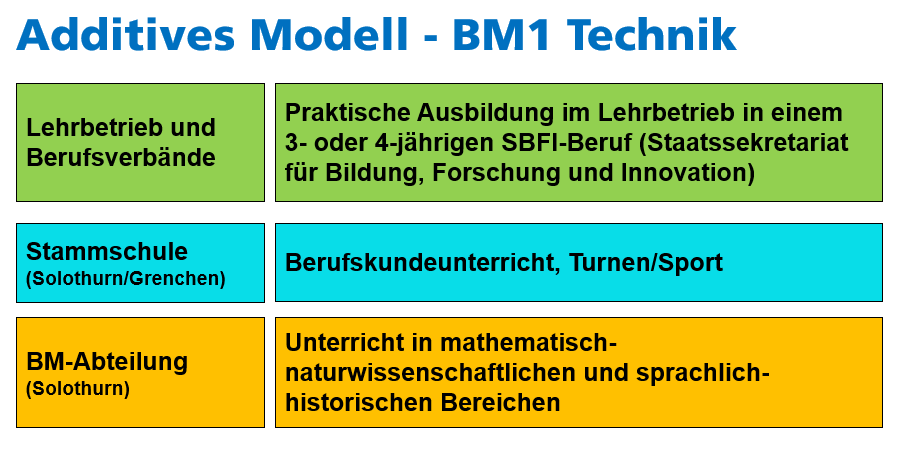 Technik, Architektur, Life Sciences

Additives Modell (BM 1)
Stammklasse im Beruf 
+ BM Klasse





Dauer: 4 Jahre
Fachunterricht
+ 1 Tag BM Unterricht
Umfang: 1440 Lektionen
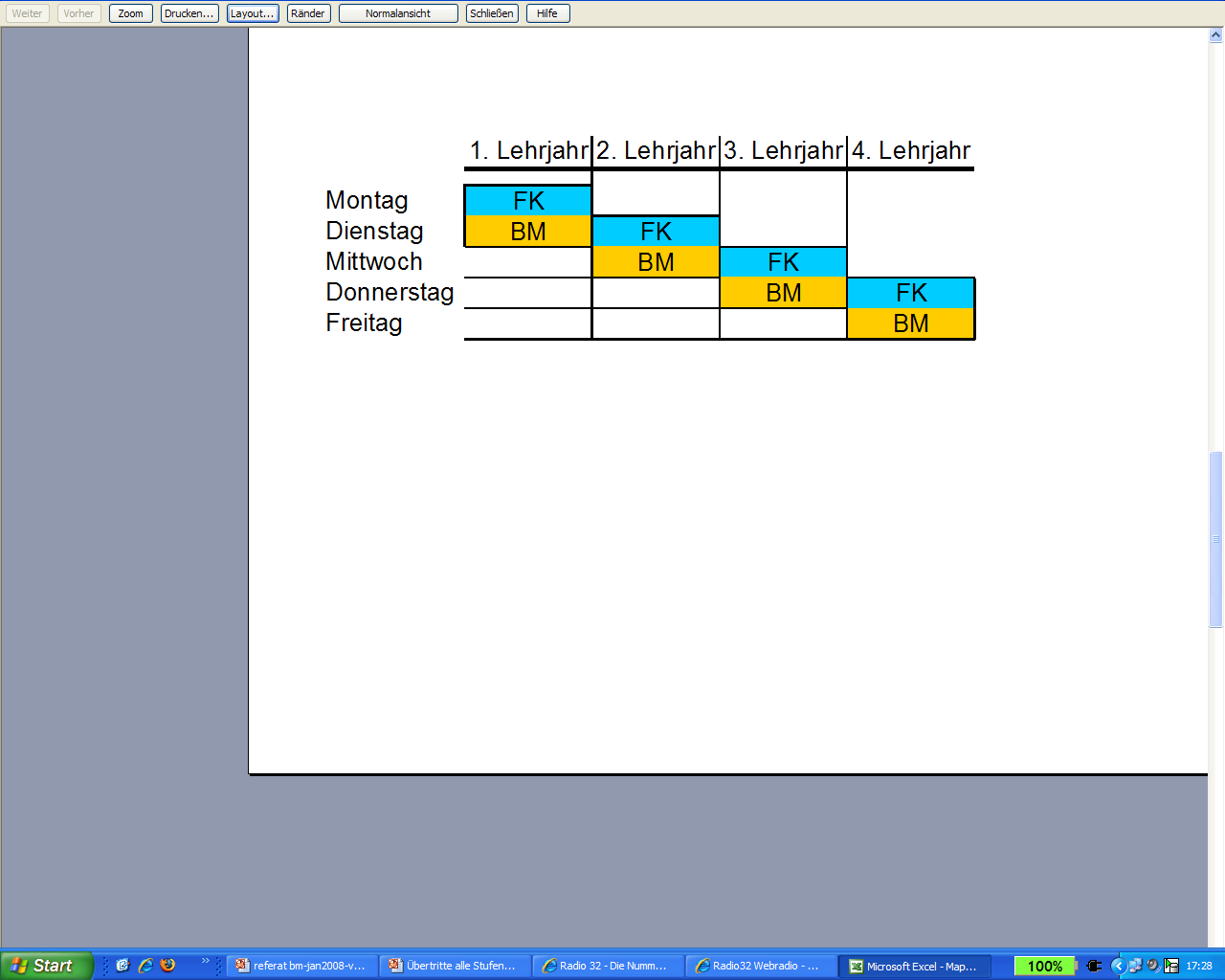 BM-Fächer Typ Wirtschaft

Deutsch (Grundlagenbereiche)
Französisch
Englisch 
Mathematik
Finanz- und Rechnungswesen (Schwerpunktfächer)
Wirtschaft und Recht 
Geschichte und Politik (Ergänzungsbereiche)
Technik und Umwelt 
IDA (Interdisziplinäres Arbeiten)
Wirtschaft & Dienstleistungen (BM 1)

Integratives Modell
Reine BM-Klasse mit Fach- und BM-Unterricht

Dauer: 3 Jahre
Unterricht 2 Tage 
+ 2 Sprachaufenthalte
+ Sprachzertifikate
Aufnahmeverfahren

Prüfungsfreie Aufnahmen

Sekundarschule E: mind. 4,7 (5. Semester) in den Fächern Deutsch, Fremdsprachen (F und‏ E) und Mathematik (2x)
Promotion im Gymnasium (MAR)
Voraussetzungen eines anderen Kantons erfüllt
Aufnahmeverfahren

Prüfung
Deutsch, Fremdsprachen (Französisch, Englisch)Mathematik

Lehrerurteil:	0 od. 1 Noten-Punkt möglich
Bestehensnorm:	16 Punkte (BMWI / BMTE)


Der Prüfungsstoff richtet sich nach den Eckwerten der Sekundarstufe 1.
Eine bestandene Aufnahmeprüfung bleibt für immer gültig!
Aufnahmeverfahren

Anmeldeschluss BM
Gilt für prüfungsfreie Aufnahme und Aufnahme mit Prüfung
Montag, 24. Februar 2025Es gilt das Datum des Poststempels 

Prüfungen
Montag,    17. März 2025 (1. Teil) und Dienstag,  18. März 2025 (2. Teil)
Zusammenfassung

 1 Lehrgang - 2 Ausweise
  Verbindung von Theorie und Praxis
  Berufsfähigkeit
  Studierfähigkeit FH
  Mehrwert auf dem Arbeitsmarkt
[Speaker Notes: Vier Gründe die für die BM sprechen:...]
Fragen ?
Infos

berufsmatura.so.ch 

Anmeldeformulare
Termine
Broschüren
Musterprüfungen mit Lösungen
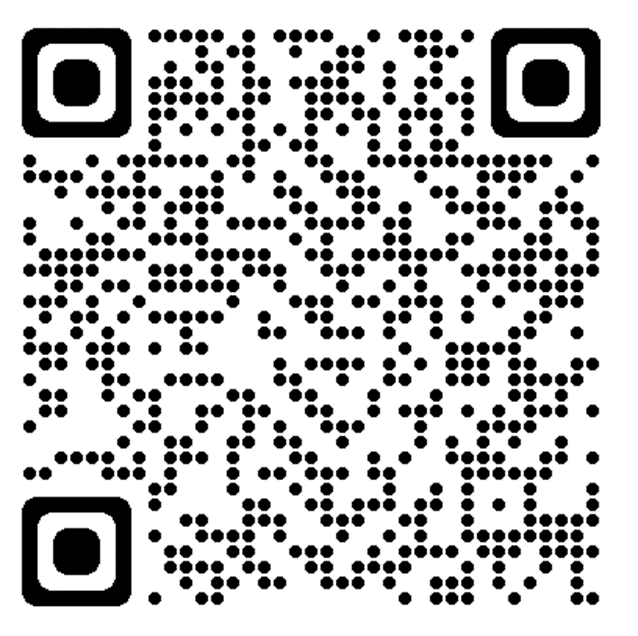 Wie geht es weiter?

Organisatorisches
Besuch von 2 Lektionen
20 Minuten Pause zw. den beiden Lektionen
2 Schulhäuser (GIBS / KBS)
Klappstühle als Sitzhilfe
Um 11.15: Treffpunkt Aula BBZ 	Klärung von weiteren Fragen
	Hinweis auf
https://berufsmaturitaet.ch/de
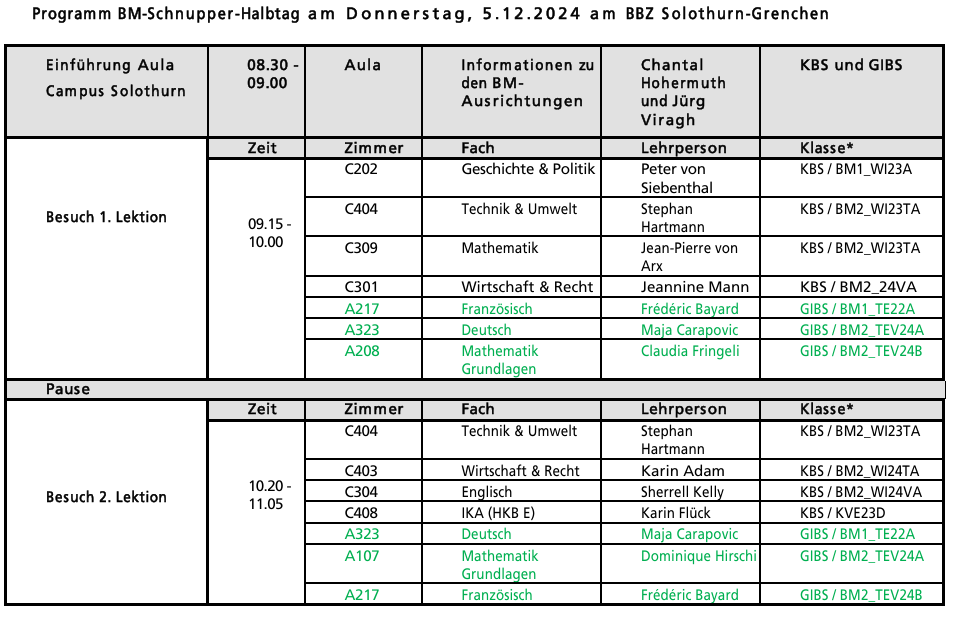 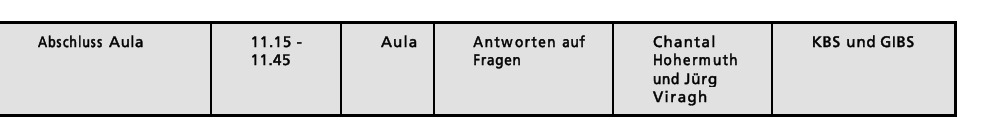 Viel Spass im Unterricht!